Density-dependent habitat limitations for juvenile Chinook salmon in large river deltas of Puget Sound
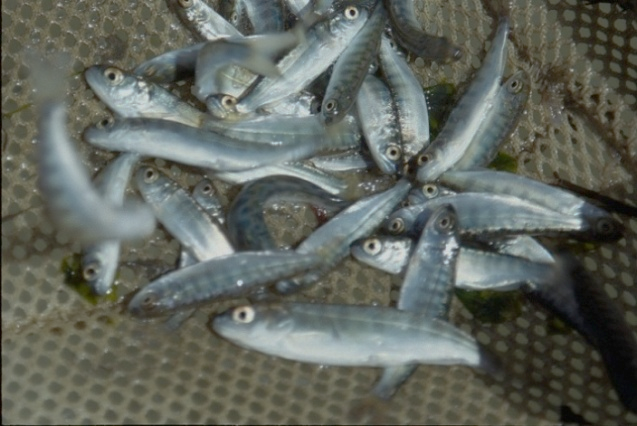 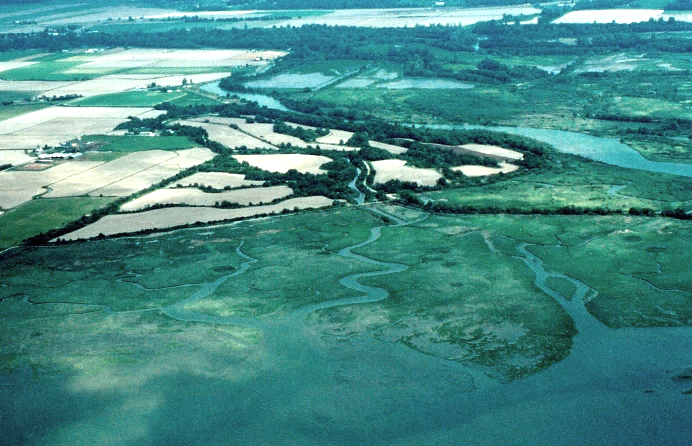 Correigh Greene and Joshua Chamberlin
Eric Beamer and W. Gregory Hood (Skagit River System Cooperative) 
Joseph Anderson (Washington Department of Fish and Wildlife) 
Chris Ellings and Sayre Hodgson (Nisqually Tribe) 
Matthew Pouley and Todd Zackey (Tulalip Tribes)
[Speaker Notes: I’d like to follow Mike’s talk with a broader perspective on density dependence in Puget Sound, and it’s a collaborative effort of biologists from the Science Center, WDFW, and several Puget Sound tribes.

I’d like to thank my coauthors….]
Acknowledgements
Funding
Estuary and Salmon Restoration Program (ESRP)
Salish Sea Marine Survival Project
City of Bellingham
Department of Ecology: Skagit IMW

Technical review 
ESRP, Skagit River System Cooperative, Upper Skagit Tribe, Tulalip Tribes, Nisqually Tribe,  NW Indian Fisheries Commission, WDFW, USGS
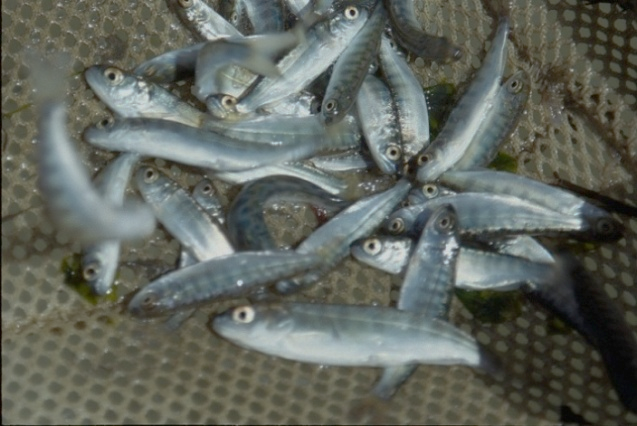 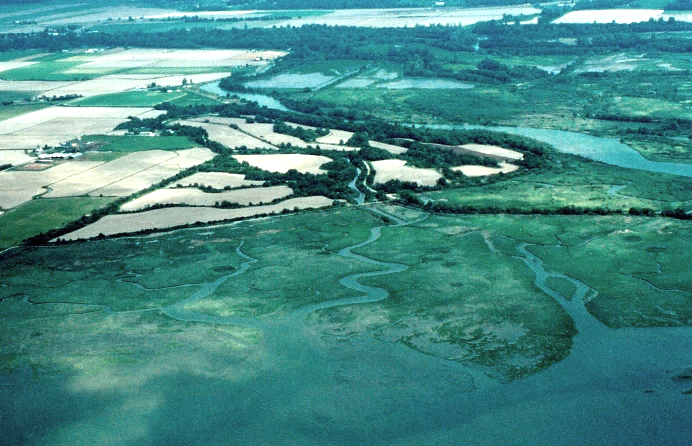 [Speaker Notes: As well as a number of funding agencies that made this work possible

In addition, a whole bunch of people helped review this document, which will shortly be available on ESRP’s website.]
Chinook salmon and estuary restoration
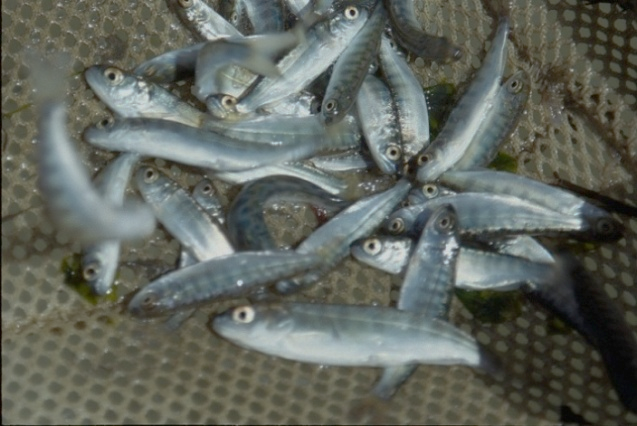 Tidal wetland loss > 70-99% in Puget Sound

Many large restoration efforts 

Key assumption for restoring Chinook salmon: restoration is increasing capacity

Are large river deltas actually surpassing capacity?
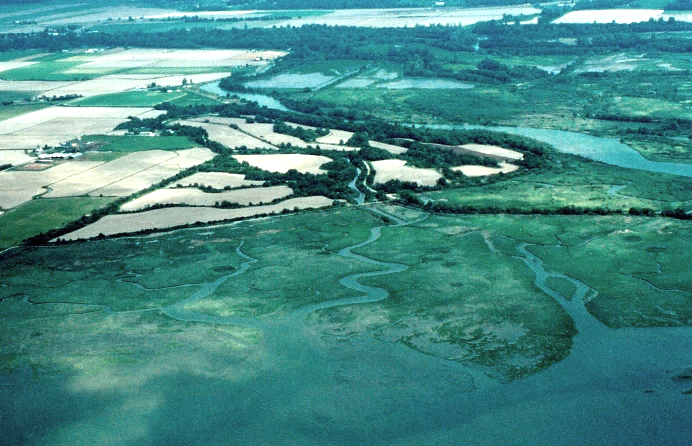 Evidence for density-dependent limitations: Skagit River delta
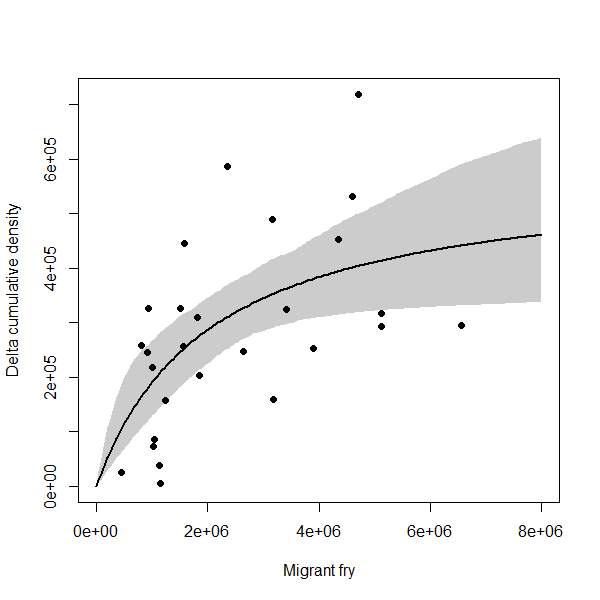 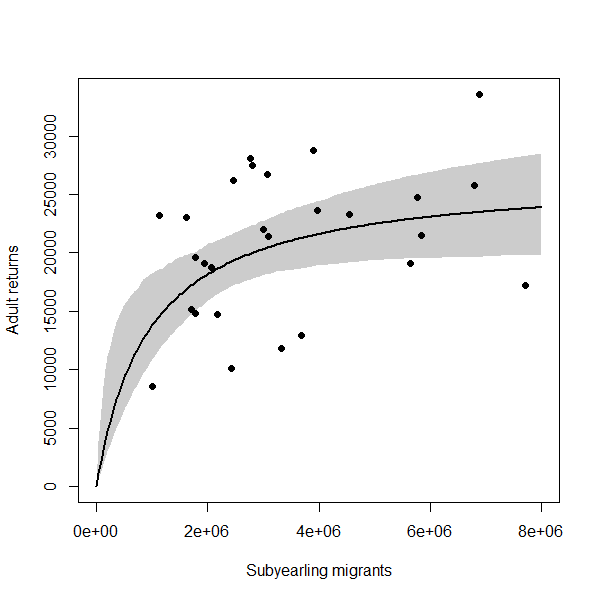 Cumulative fry in delta (1000s/ha)
0                     10                   20                    30
Adult returns (1000s)
0                  200                400                600
0                     2                     4                    6                     8
0                     2                     4                    6                     8
Migrant fry (millions)
Subyearling migrants (millions)
(Fry + parr)
General questions
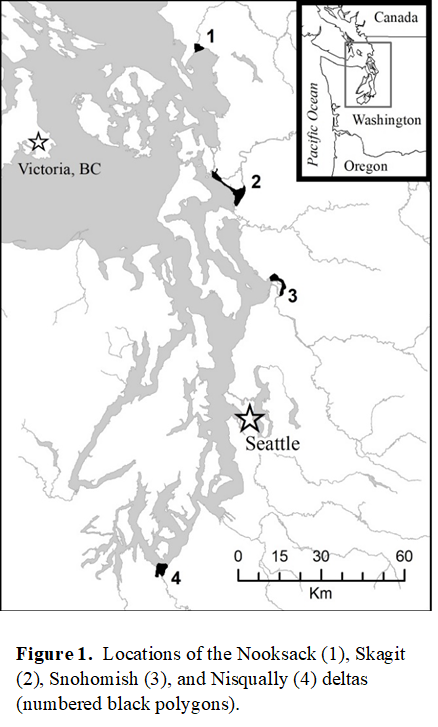 Are there systematic density-dependent patterns in abundance in the four deltas?

Under what conditions are high densities observed?

What are the applications to salmon restoration and recovery?
Building a stock-recruit curve with data from 4 systems
Curve estimation
Assumed Beverton-Holt relationship
Tested against density-indep. model
NOr subyearlings/ha in delta
Individual observations
Across all habitat types, years
Density-independent
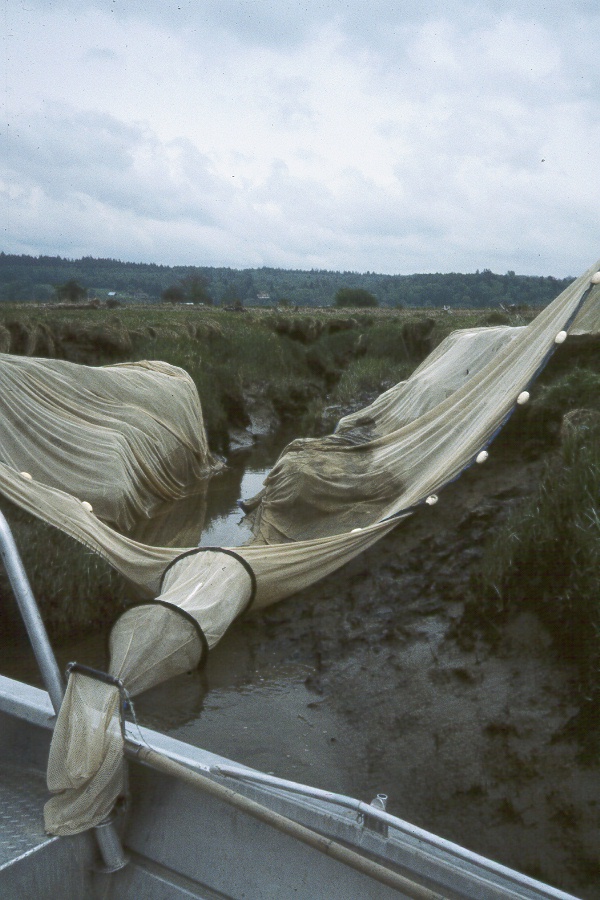 Recruits
Beverton-Holt
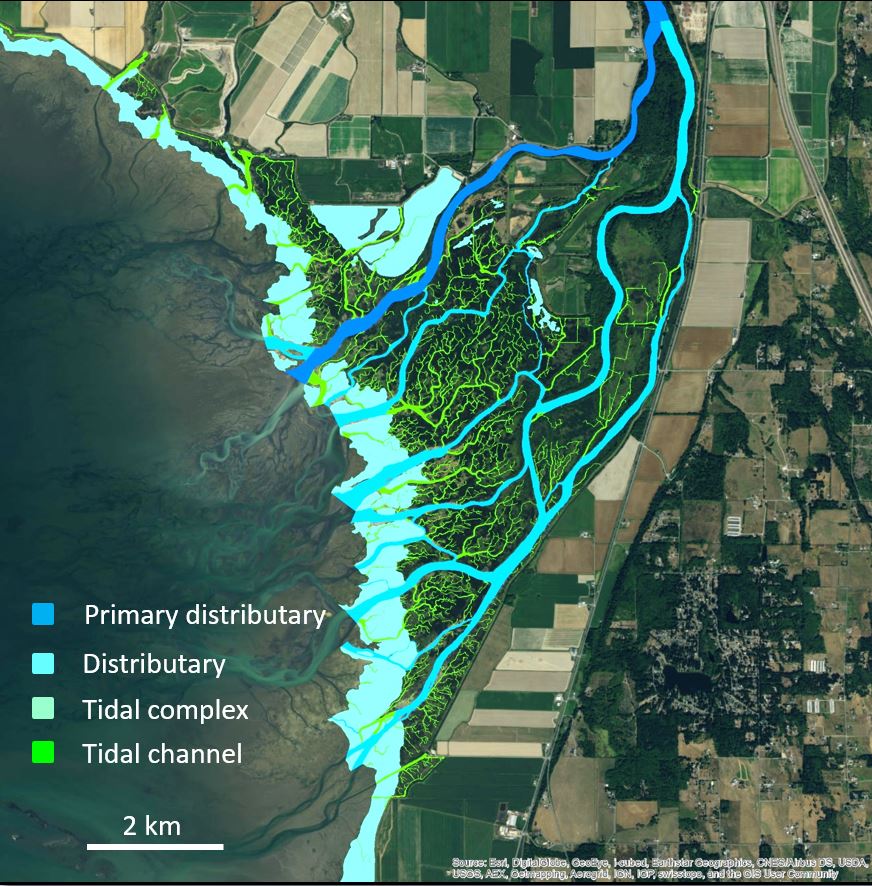 Stock
E. Beamer
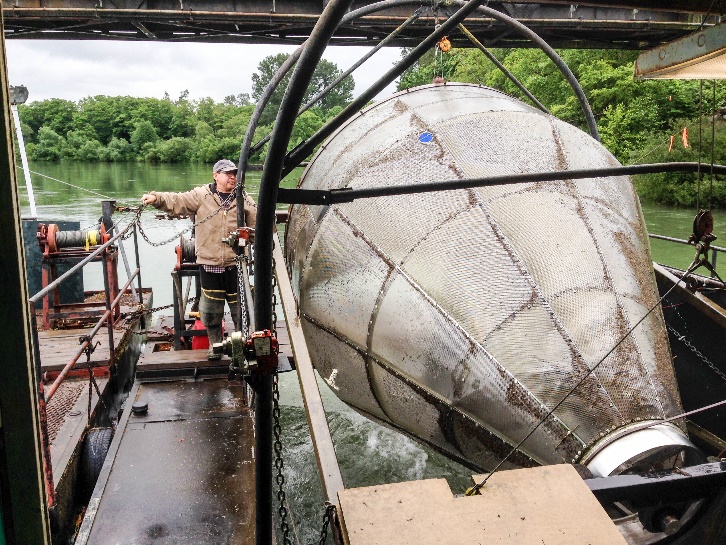 NOr outmigrants/ha of delta channel 
All subyearling outmigrants
Individual observations by week
Use wetted channel area estimates for each delta 
        (corrects for habitat availability differences among systems)
Encyclopedia of Puget Sound
Evidence for habitat limitations 
in four Puget Sound deltas
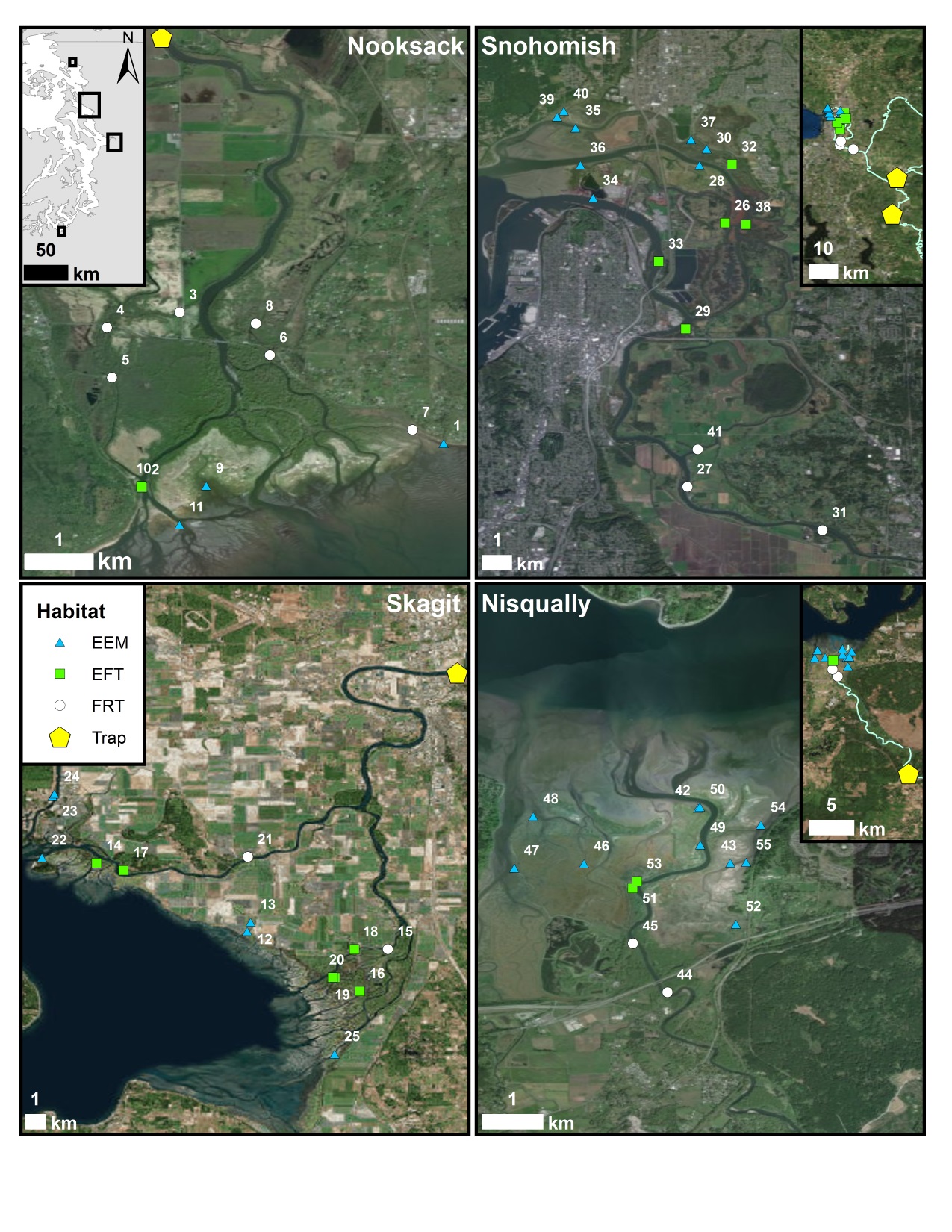 Snohomish
Nooksack
7,228 observations of fish:
4 deltas, 19 years, 26 weeks, 57 sites
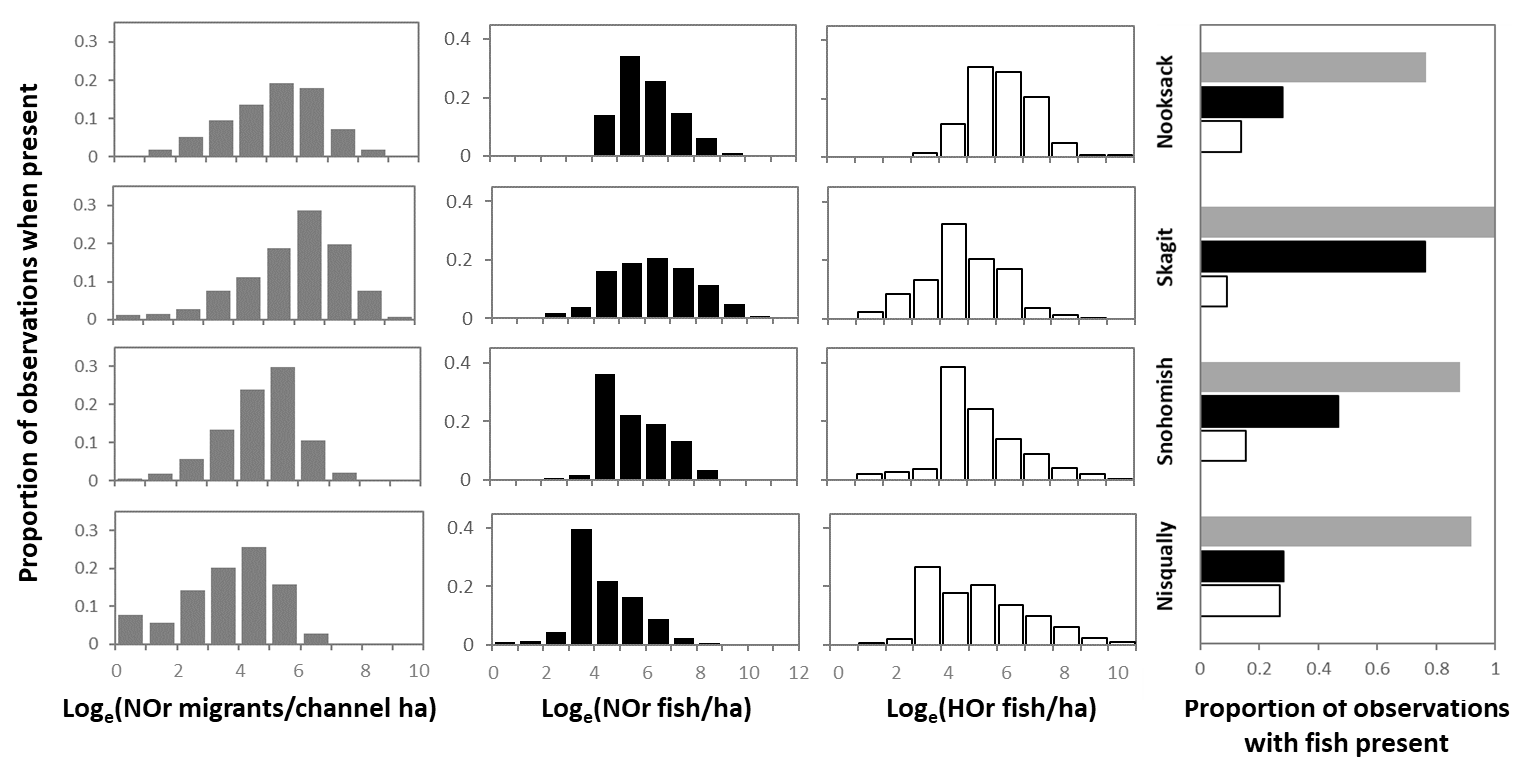 Skagit
Nisqually
[Speaker Notes: 4 systems
7K observations
Histograms show a large range in density within and across systems
Also show abundance of HOr varies
Probability of catching fish in the delta also varies by system]
Evidence for habitat limitations in multiple Puget Sound estuaries
0.8




0.4




0
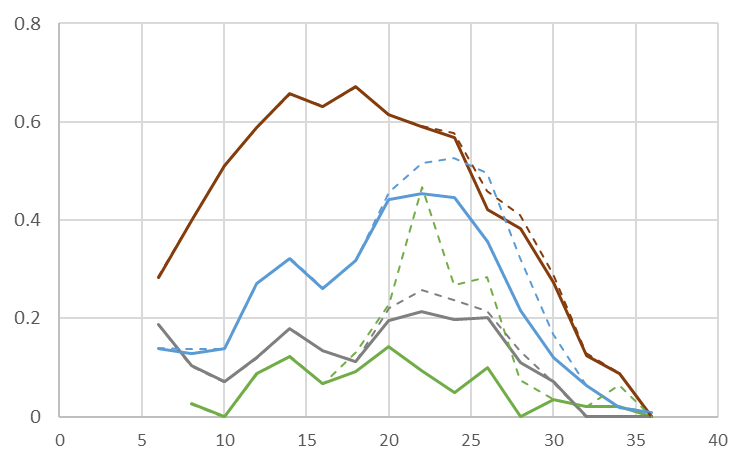 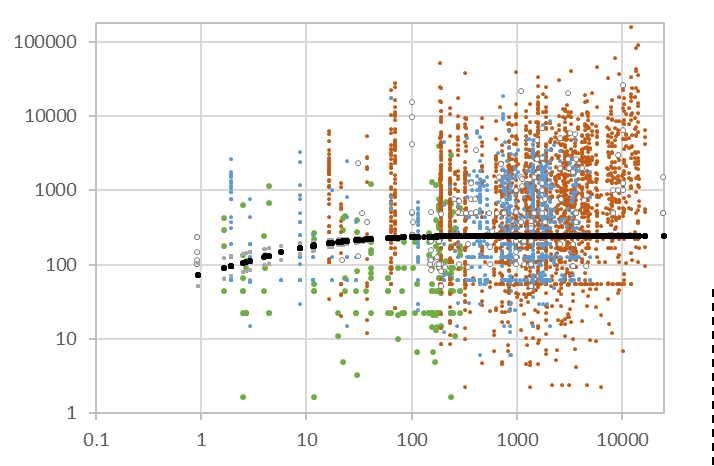 NOr migrants
NOr + HOr
95 % of Capacity
Skagit
Growth
fish/ha in delta
Proportion of observations
surpassing 95% capacity
Prey 
selectivity
Snohomish
240
116
Nooksack
Nisqually
Outmigrants/ha channel area
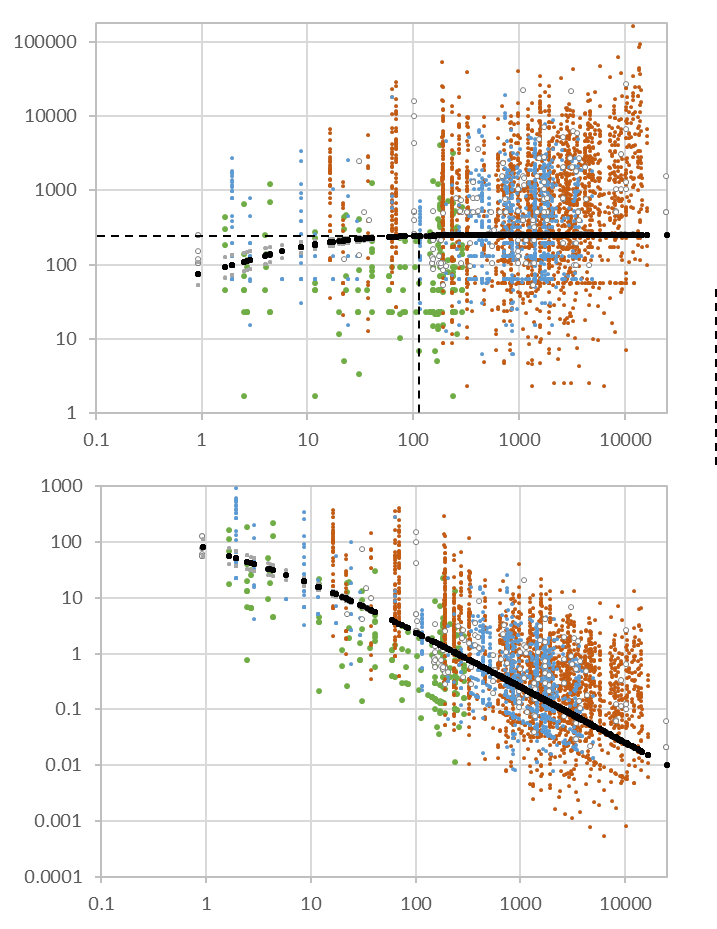 0                  10                  20                 30                 40
Management week
Recruitment rate
(Fish in delta/outmigrants)
Big differences among systems
Strong seasonal patterns in capacity exceedance
HOr migrants increased the likelihood to surpass capacity
Outmigrants/ha channel area
Evidence for habitat limitations in multiple Puget Sound estuaries
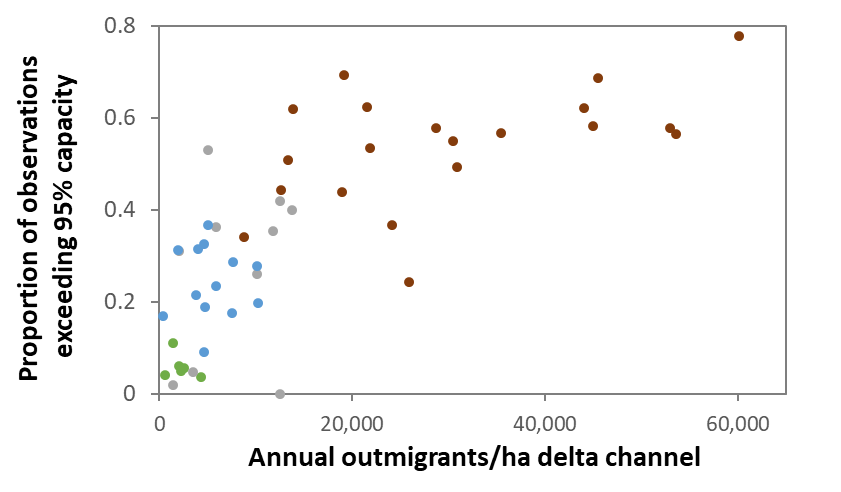 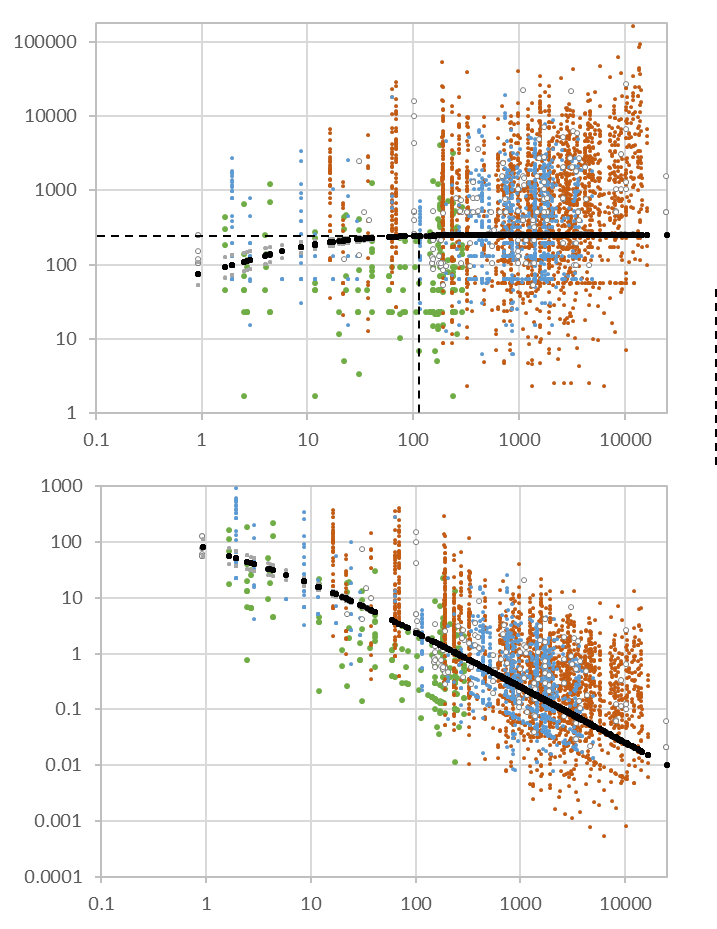 fish/ha in delta
Recruitment rate
(Fish in delta/outmigrants)
Big differences among systems
Capacity exceeded in each system for some portion of almost every year
Inflection point evident between 10-20,000 outmigrants/ha
Outmigrants/ha channel area
How about those “high” densities?
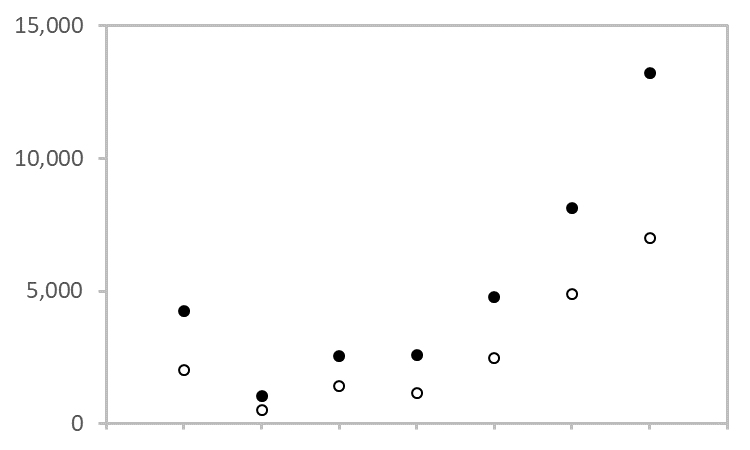 Forested riverine tidal (FRT)
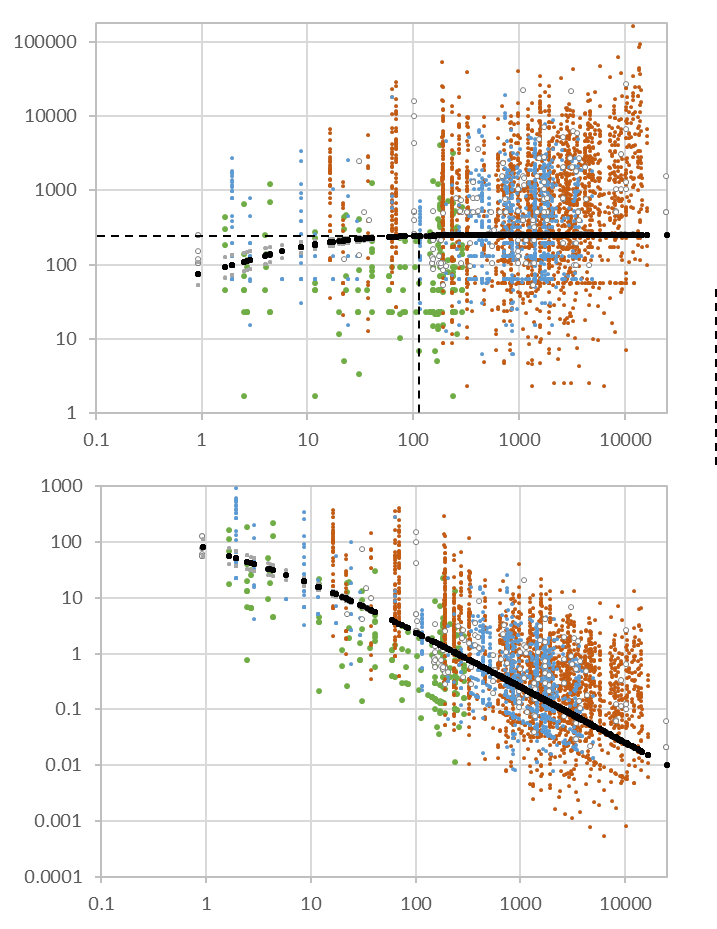 Estuarine 
forest
transition (EFT)
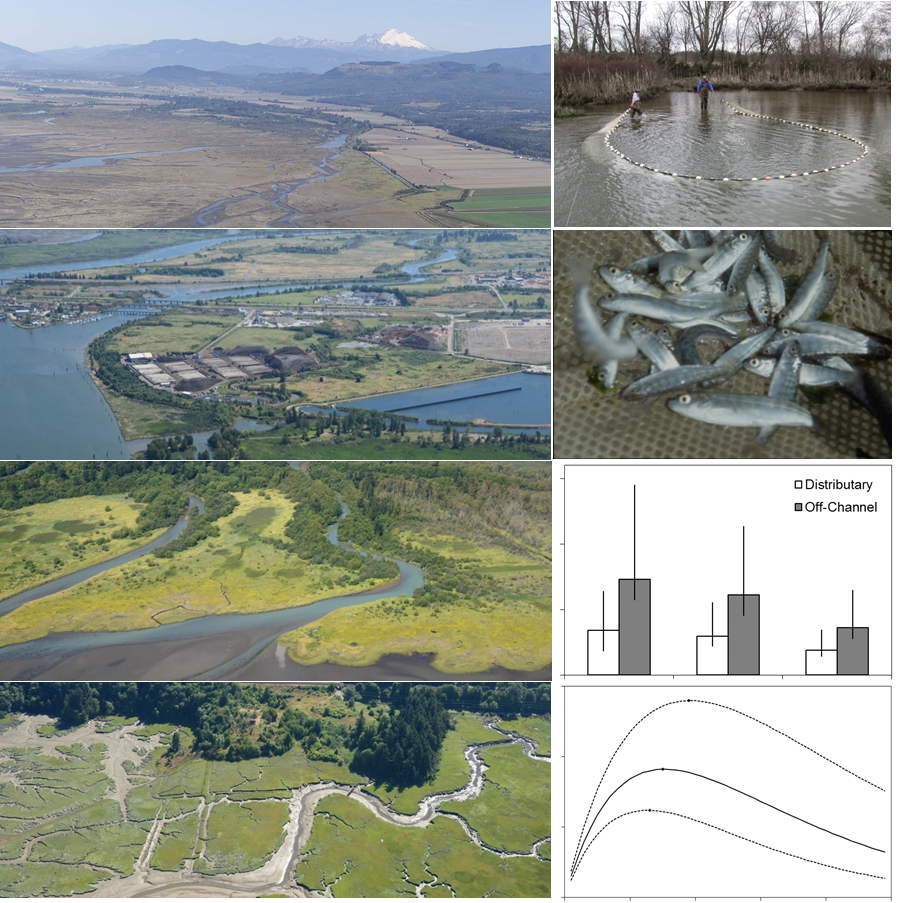 95th percentile
Estuarine emergent
marsh (EEM)
Distributary
fish/ha in delta
NOr Density (fish/ha)
Blind channel
90th
EEM
EFT
FRT
EEM
EFT
FRT
All
types
Distributary
Blind channel
Recruitment rate
(Fish in delta/outmigrants)
Many observations at odds with theoretical capacity by orders of magnitude
90th or 95th percentiles varied with habitat type 
Higher in blind channels & fresher wetland types
Outmigrants/ha channel area
Do deltas completely “fill” at high outmigration densities?
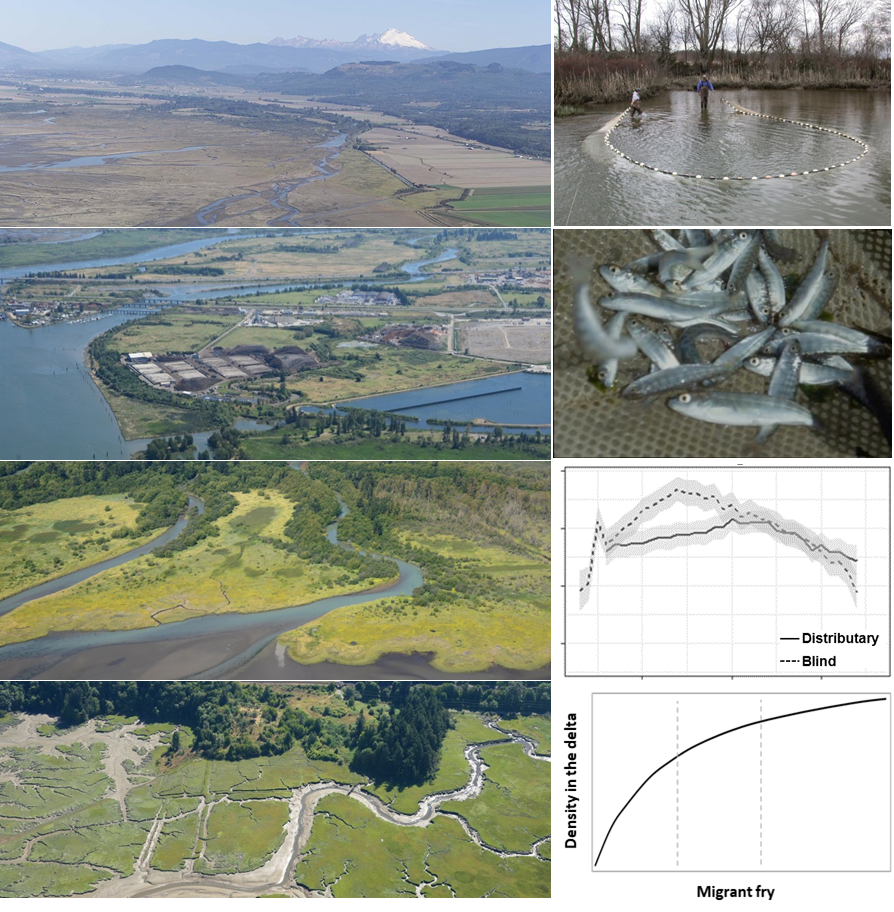 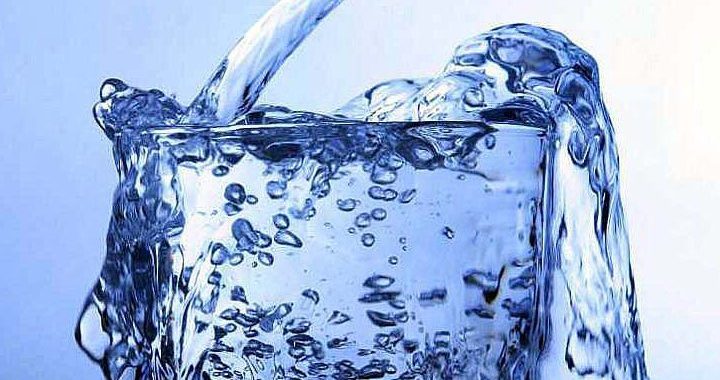 Pr (presence)
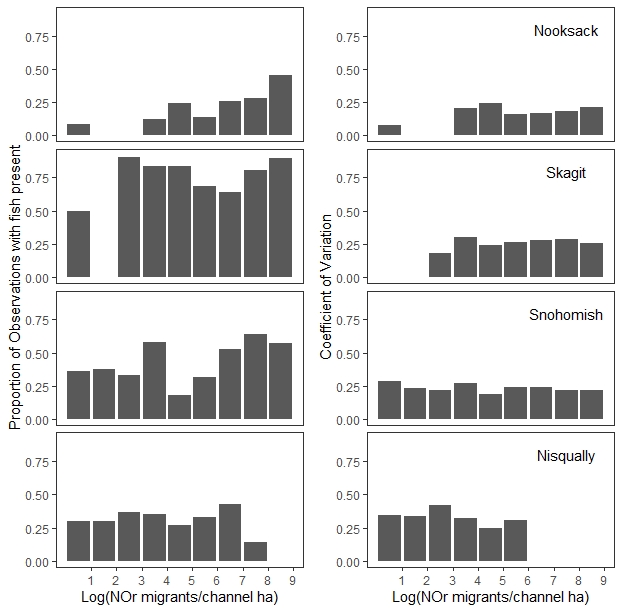 Snohomish
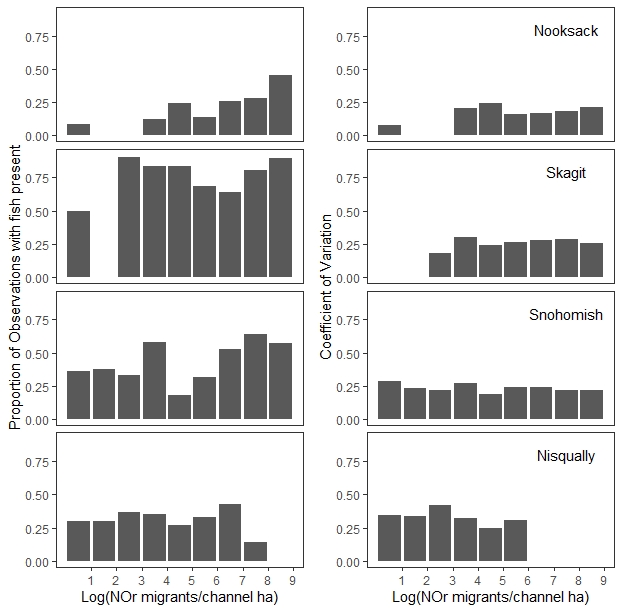 Nooksack
Outmigrants
Proportion of observations with fish
Nisqually
Skagit
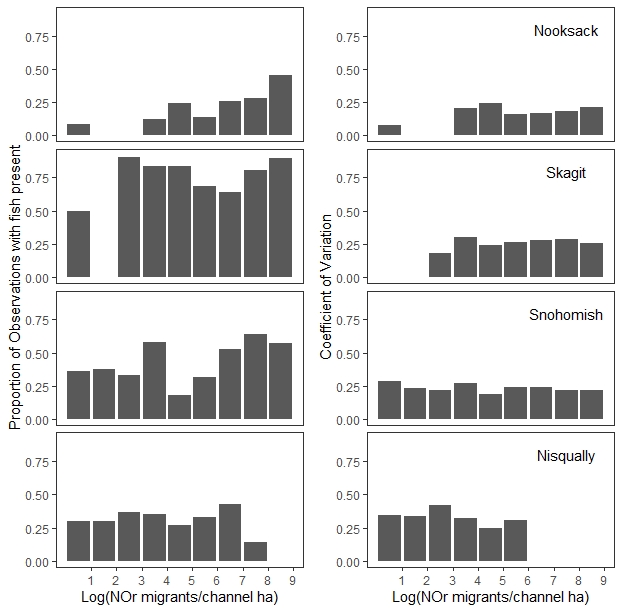 Log (outmigrants/ha delta channel)
Rethinking habitat capacity in large river deltas
Old metaphors
New metaphors
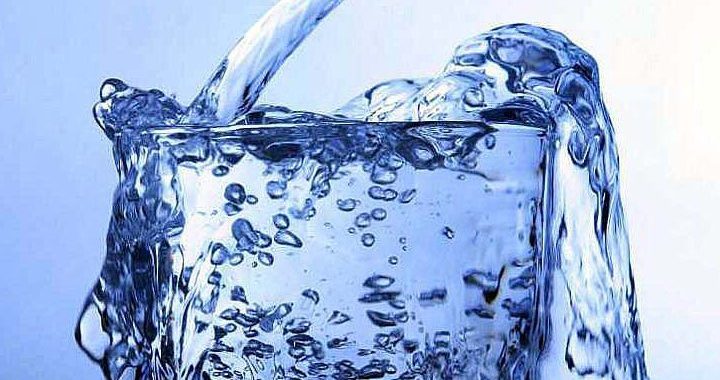 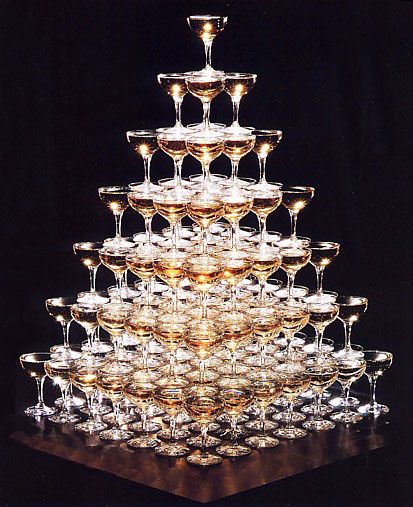 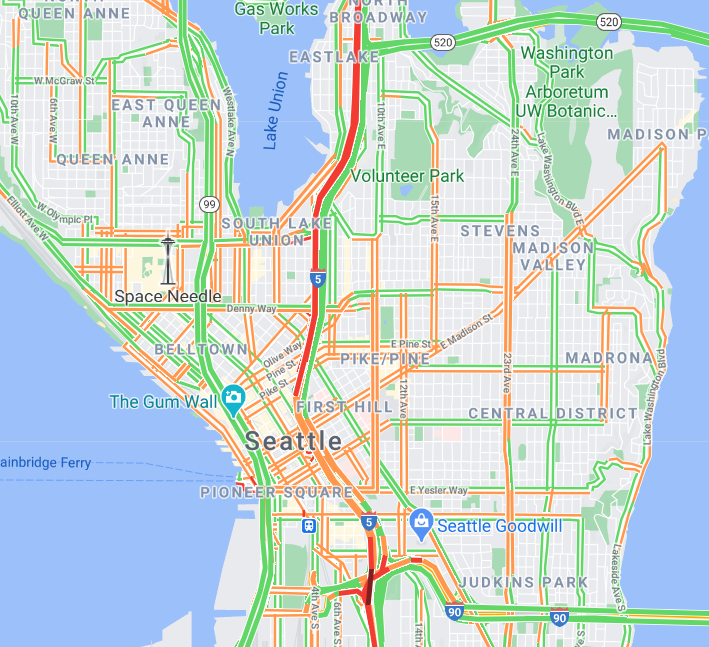 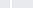 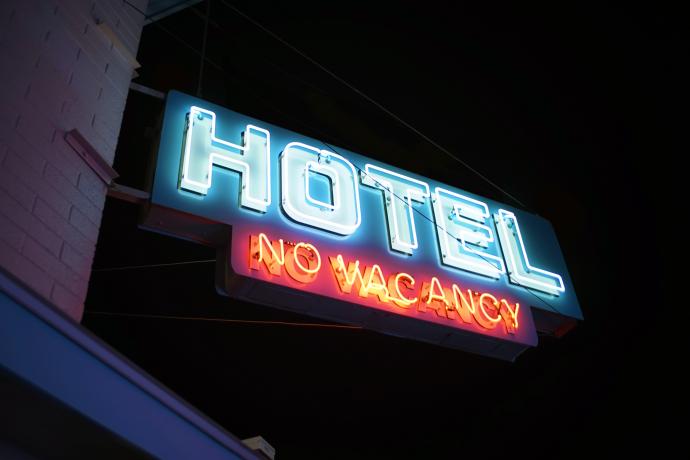 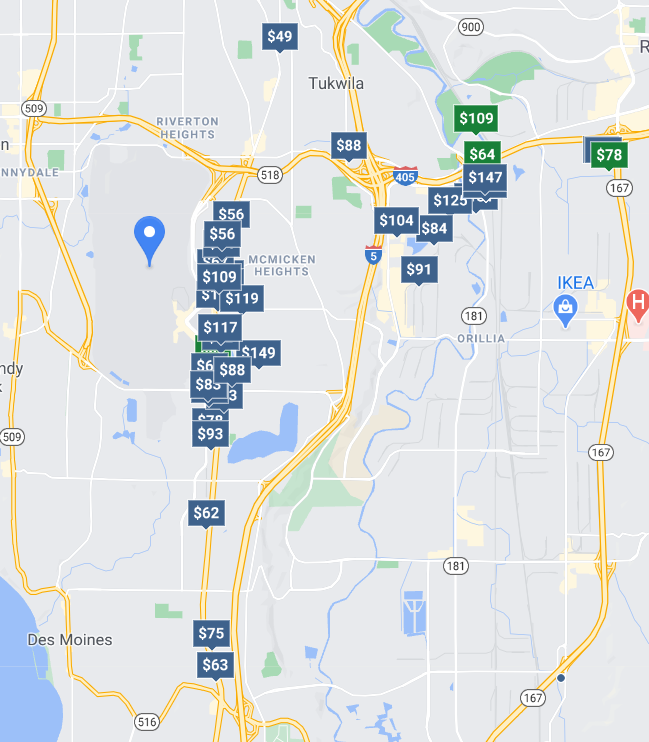 Seatac 
Airport
Summary
Four systems: 
Capacity exceeded in all systems in certain weeks and years
Hatchery releases can increase likelihood of exceeding capacity
“High” values of density: fresher, connected, safer habitats

Data can be used:
to estimate exceedance of capacity in other systems
to improve predicted benefits of estuary restoration 

For more information:
Report and webinar available on Salish Sea Wiki
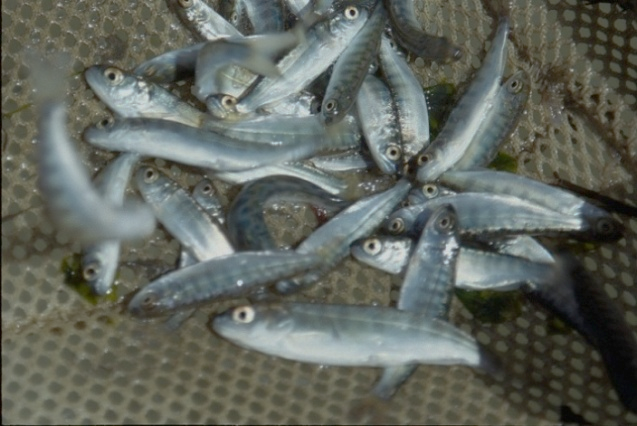 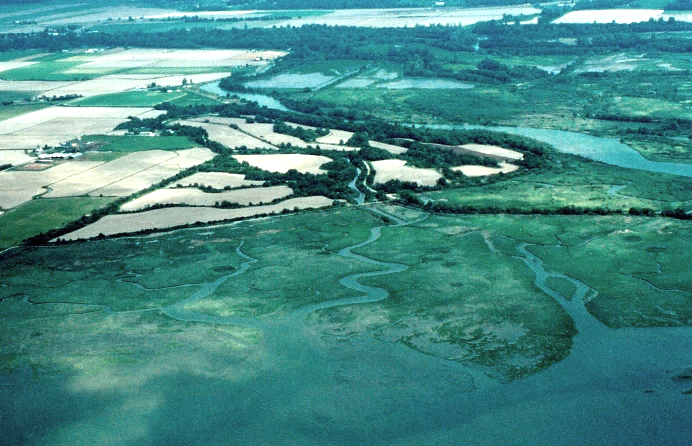 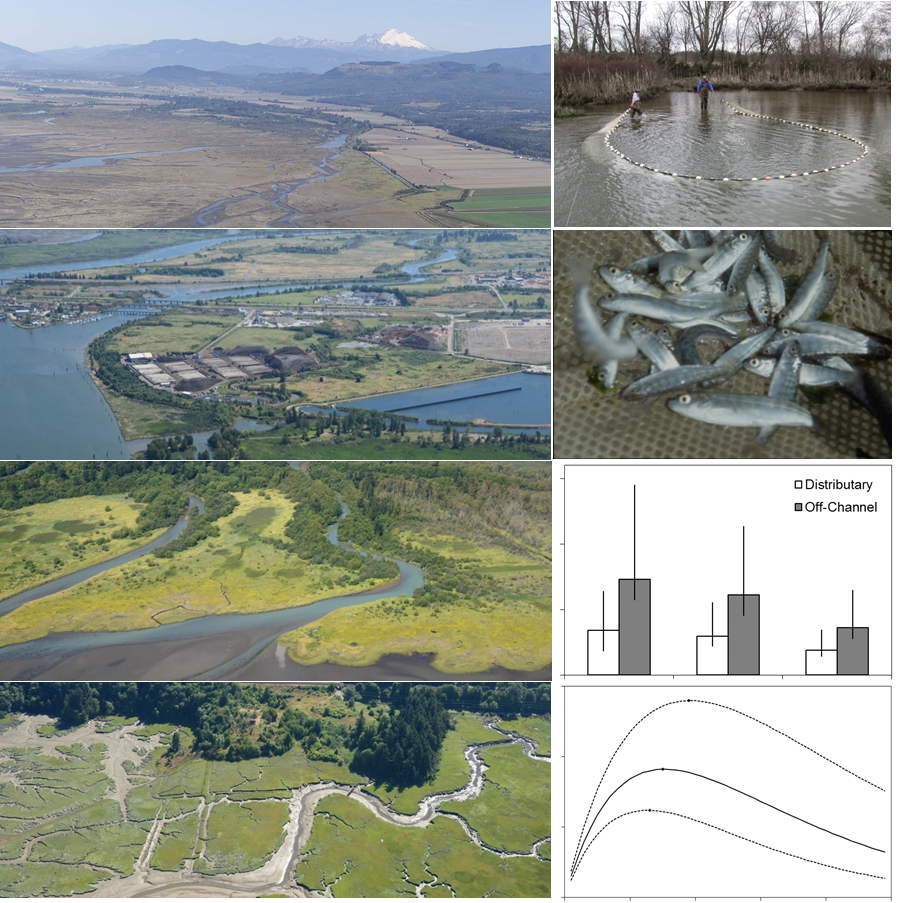 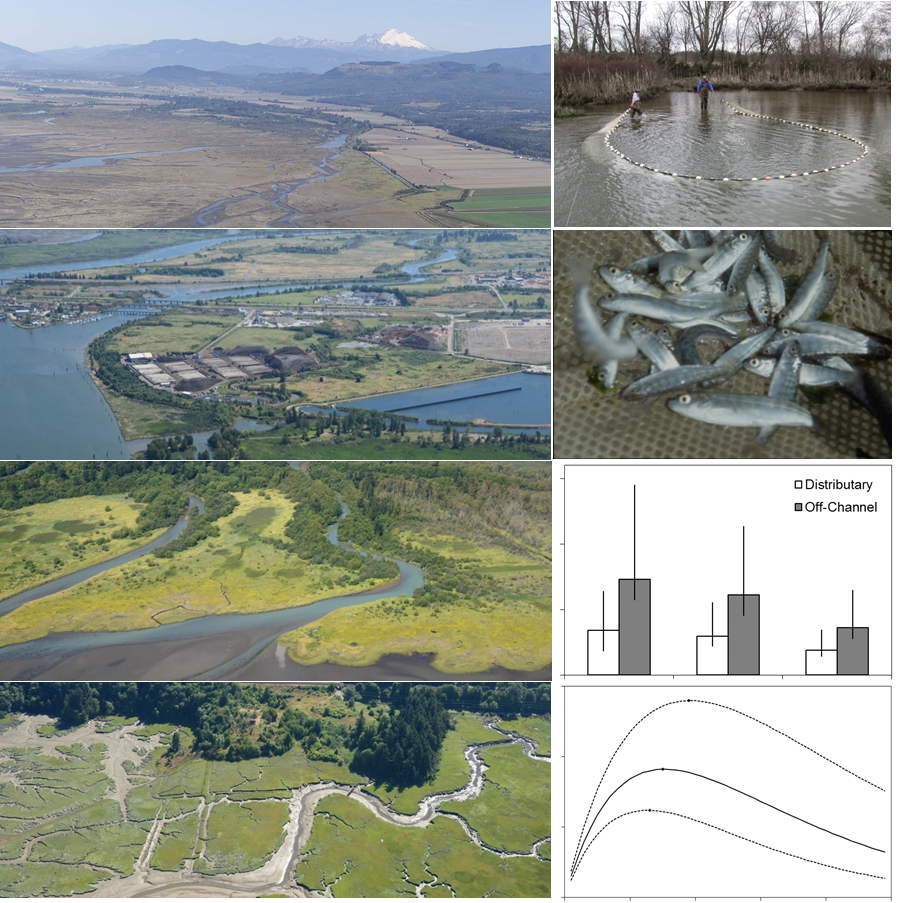 Thanks
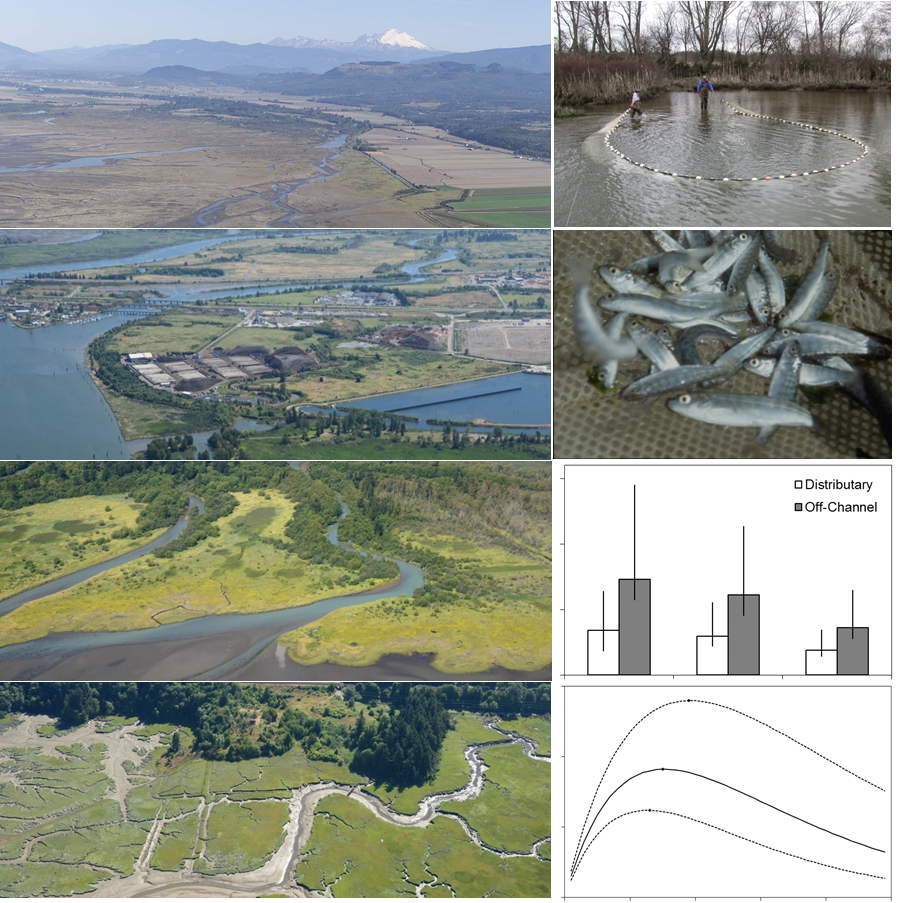 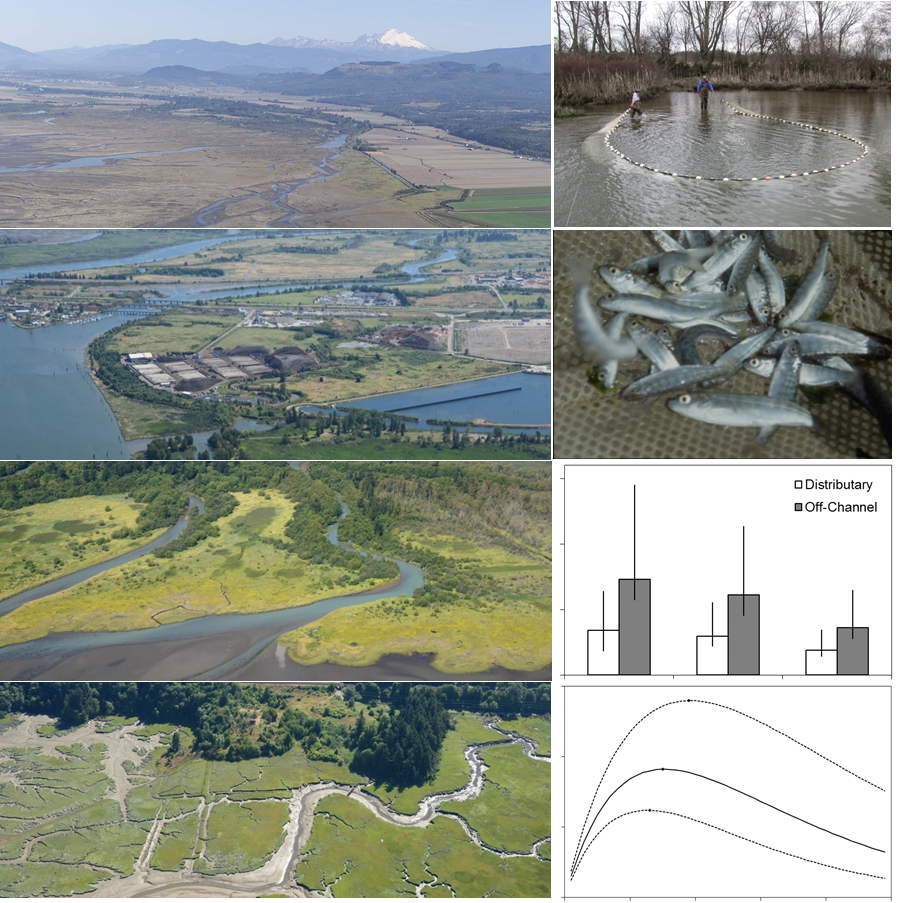